Conductors, Insulators, and Semiconductors
nano@Illinois RET module
C. Britt Carlson, PhD
Parkland College
Band Theory of Conductivity
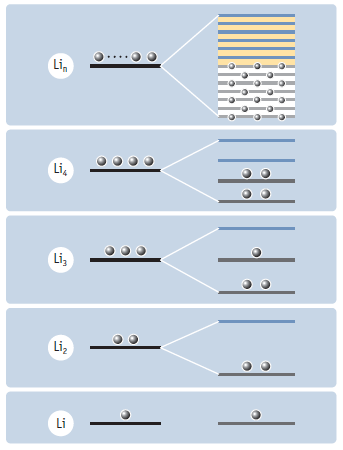 The basis for the difference of conductivity of elements can be considered in terms of how the electrons are organized in a pure solid sample of the element.
In solids, atoms are closely packed, leading to overlapping molecular orbitals and bands of electrons. 
These large overlapping molecular orbitals create bands, a valence band and a higher energy conduction band. 
The energy difference between these two bands is known as the band gap energy.
(Burdge and Overby 914-915, Kotz, Treichel, and Townsend 595-598).
2
(Kotz, Treichel, and Townsend 597)
Band Theory of Conductivity
When there is a very small band gap energy, electrons can easily jump into the conduction band, where they are more delocalized and can move more freely. This allows the electrical current to be conducted across the sample (Burdge and Overby 914-915).






This explains one of the major difference between conductors, semi-conductors, and insulators. Conducting materials have a small band gap energy, insulators have a large band gap energy, and semiconductors are in between (Burdge and Overby 914-915).
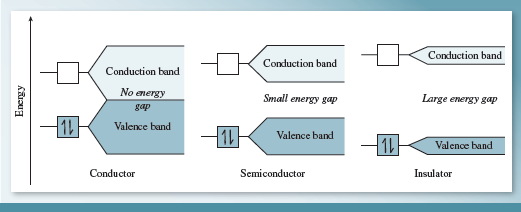 (Burdge and Overby 1021)
3
Band Theory of Conductivity
“The ability of a semiconductor to conduct electricity can be enhanced by adding small amounts of impurities to the element, a process called doping” (Burdge and Overby 914-915).






Solids containing electron donor impurities are called n-type semiconductors.
Semiconductors that contain acceptor impurities are called p-type semiconductors (Burdge and Overby 914-915).
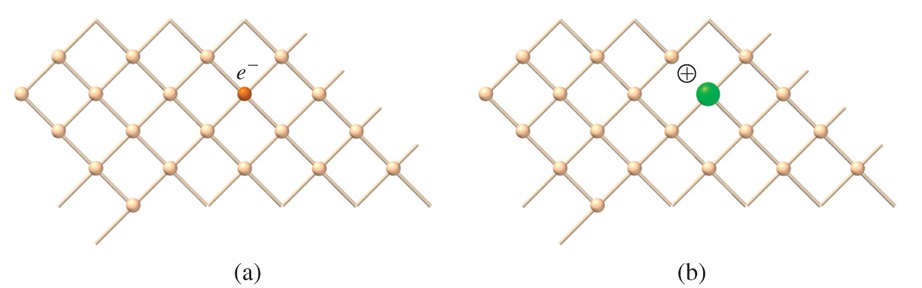 (Burdge and Overby 915)
4
Semi-conductor practice
Choose one: A Si sample doped with boron is (n-type or p-type)?


Choose one: A Si sample doped with antimony is (n-type or p-type)?
Answer: p-type
Answer: n-type
5
Look at the image. 1. Is this n-type or p-type doping?2. What is the dopant? 3. What does “n-” vs “p-” mean? 4. What would the other type look like?
http://demonstrations.wolfram.com/DopedSiliconSemiconductors/
Answers: 
1. n-type
2. P
3. Definitions are on slide 4
4. See slide 7
6
P-type example
B only has 3 valence electrons compared to Si’s 4 valence electron.  This absence of a 4th electron is called a “hole.”
Blinder, S. M.
This is p-type doping of silicon, where B is the dopant.
7
Semiconductors
A Schottky barrier is a potential energy barrier for electrons formed at a metal-semiconductor junction.

Depending on the doping type (n-type versus p-type) and the doping level (density of doping atoms) of the semiconductor and the electronic properties of the metal, a Schottky barrier will form a diode.

A diode is an electronic circuit element that primarily flows current in only one direction and blocks current from flowing in the opposite direction.

Directing the flow of current has many different uses, including when generating light in light-emitting diodes (LEDs) (Kotz, Treichel, and Townsend 598).
8
The Experiment
Make circuits with various electrodes and a variable voltage source.

Safety issues: 
To reduce the chance of accident shocks, make sure that the electrodes never touch and that the alligator clips for each electrode don’t touch until you are ready. 
Keep the energy source turned off until just before you test the electrodes. 
Do not exceed 10V. 
Make sure to handle glass, metal, and silicon wafers with caution – the edges can be sharp.
Disconnect any circuit that feels like it is starting to get hot.
Part I: Experimental Set-up
Basic schematic of the circuit. Yellow: the energy source, Grey: the multimeter, Black: the wires, Orange: the electrodes. 

Image edited from: http://www.funsci.com/fun3_en/electro/elec_02.gif
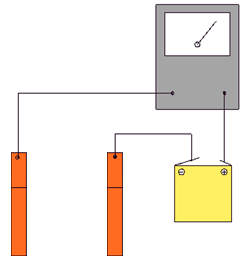 red wire
⊕
black wire
⊝
red wire
#2
#1
Part II: Circuit with known electrodes
Set the power source to 1V (record the exact setting), connect the metal sample as the 2nd electrode and use the multimeter to determine the amperage. It should read 0 if the electrodes are still not touching. 
Carefully touch the two metal electrodes to each other. Make sure to record the voltage and amperage numbers and also observations.
If multimeter doesn’t show an amperage reading, separate the electrodes, change the power source to 2V and then try again. Continue slowly testing increases in voltage (1 V at a time) until you get to a maximum of 10V. 
Repeat this procedure for all the following:
The glass coverslip
Each of the silicon wafers (1 undoped sample, 1 highly doped sample, 2 medium doped samples (1 p-type and 1 n-type)).
Note: you will need to change the metal to the black wire and the n-type silicon to the red wire when you do this sample.
Part III: Circuit with unknown electrode
Connect the first unknown sample as the 2nd electrode and use the multimeter to determine the amperage of the circuit. Make sure to record the numbers and also observations.

Using the voltage and amperage data, determine if your unknown is a conductor, insulator or semiconductor.

If your sample is a semiconductor, determine if it has
high or low doping
p-type or n-type doping
Finishing the lab report
Answer the lab questions and complete the lab report, according to the Anatomy of a Lab Report or other format, as applicable.
References
Burdge, Julia R., and Jason Overby. Chemistry: Atoms First. 2nd ed. New York, NY: McGraw-Hill Education, 2015. Print.
Kotz, John C., Treichel, Paul M., and John R. Townsend. Chemistry and Chemical Reactivity. 8th ed. Belmont, CA: Cengage Learning, 2012. Print.
Blinder, S. M. "Doped Silicon Semiconductors." Wolfram Demonstrations Project. Wolfram Demonstrations Project & Contributors, n.d. Web. 24 Mar. 2016. <http://demonstrations.wolfram.com/DopedSiliconSemiconductors/>